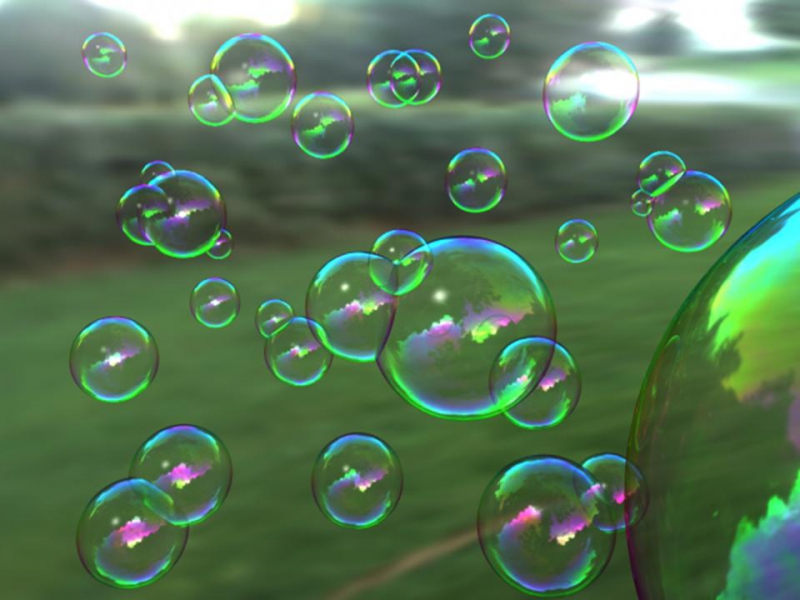 МЫЛЬНАЯ ИСТОРИЯ
от  Федоровой Дарьи

Старшая группа № 3,  д/с 34
Г. Новочебоксарска
[Speaker Notes: Вряд ли кто-то, намыливая руки, задумывается, как появилось мыло. А зря!!!!!!!!В том виде, в котором мы знаем мыло сейчас, оно появилось только в 8 веке нашей эры – его изобрели арабы. Наши далекие предки для мытья и стирки одежды долгое время использовали дары природы.Долгое время мыло использовали лишь в лечебных целяхЗа чистотой не следили даже представители высоких сословий.Расцвет мыловарения начался с 13 векаТайна создания мыльного состава охранялась очень строго.С 15 века в привычку людей вошло мытье рук перед едой и после посещения туалета,а также использовать мыло для стирки одежды.Лишь при царе  Петре I открылись первые мыловаренные фабрики.Сегодня на прилавках магазинов можно видеть тысячи сортов твердого и жидкого мылаМыло можно приготовить в домашних условиях]
КАК ПОЯВИЛОСЬ МЫЛО?
Легенда гласит,  что латин. слово «sаpо» (мыло) произошло от  названия горы  Сапо в Древнем Риме, где совершались жертво-приношения богам. Животных  сжигали  на  костре. Их жир смешивался с золой  костра и с дождями стекал в реку Тибр.
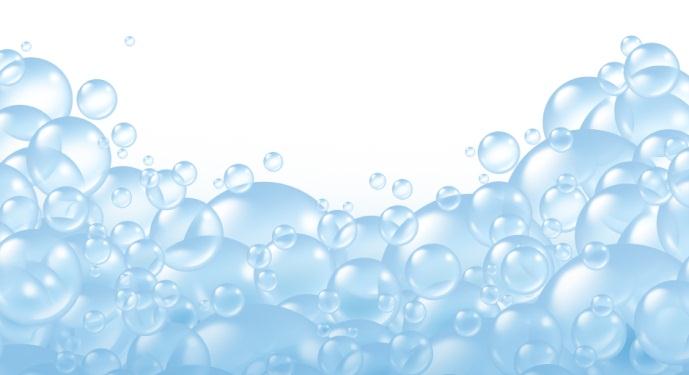 В реке жители стирали белье.  
В последствии, кто-то из них заметил, 
что эта смесь хорошо отстирывает белье.
В том виде, в котором мы знаем мыло сейчас, оно появилось в 8 веке нашей эры.Его изобрели Арабы.
С 15 века в привычку людей вошло мыть руки перед едой и после туалета, а  также использовать мыло для стирки одежды.
Для чего нужно мыло?
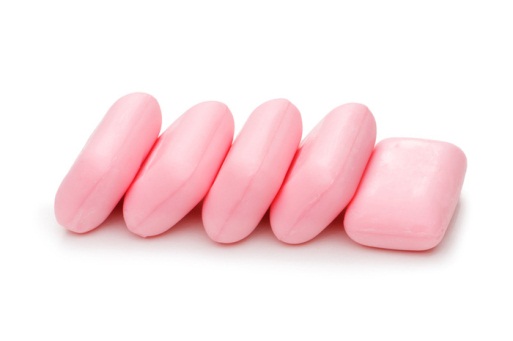 Для предотвращения распространения болезней.
Для создания шампуней, кремов и  т.д.       в косметологии.
Для стирки одежды.
Портной использует для черчения выкроек.
Для защиты металла от ржавчины в металлопромышленности.
Еще  мыло  выручит  в  ситуации,  когда молния на куртке или джинсах  заедает  или  слишком  тугая.  Тогда помогает провести мылом по задней стороне  застежки – она будет открываться-закрываться как по  маслу.
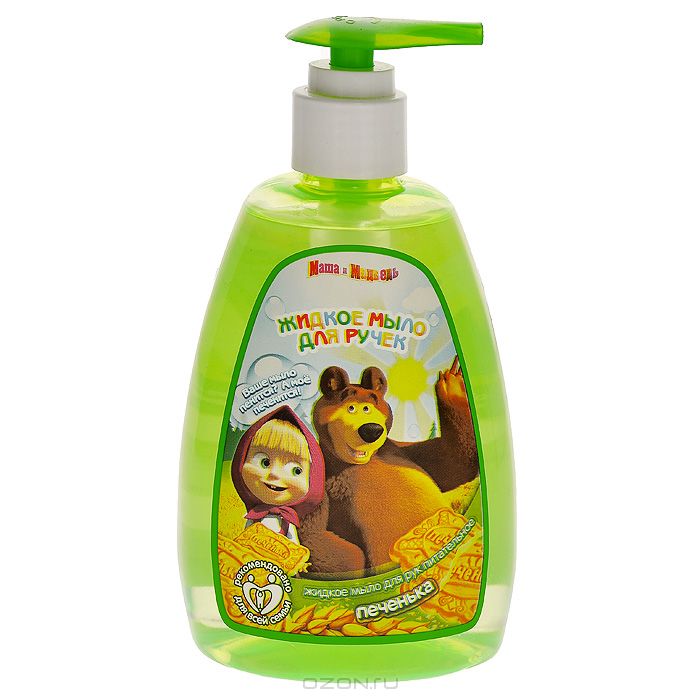 Как сделать Мыло?
Растопить мыльную основу на водяной бане
2.  Добавляем в мыльную основу красители       и эфирные масла  (для аромата)
1. Разливаем мыльную основу  в формы2. Ставим формы в холодное место.
ВОТ ТАКОЕ КРАСИВОЕ ПОЛУЧАЕТСЯ МЫЛО…..